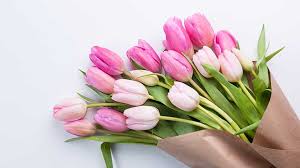 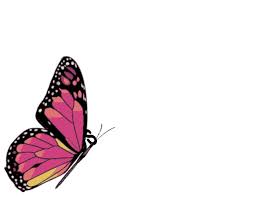 স্বাগতম
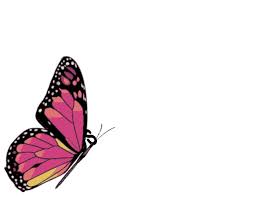 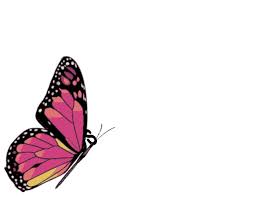 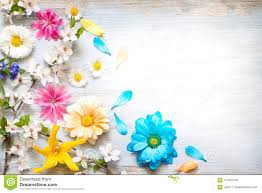 শিক্ষক পরিচিতি
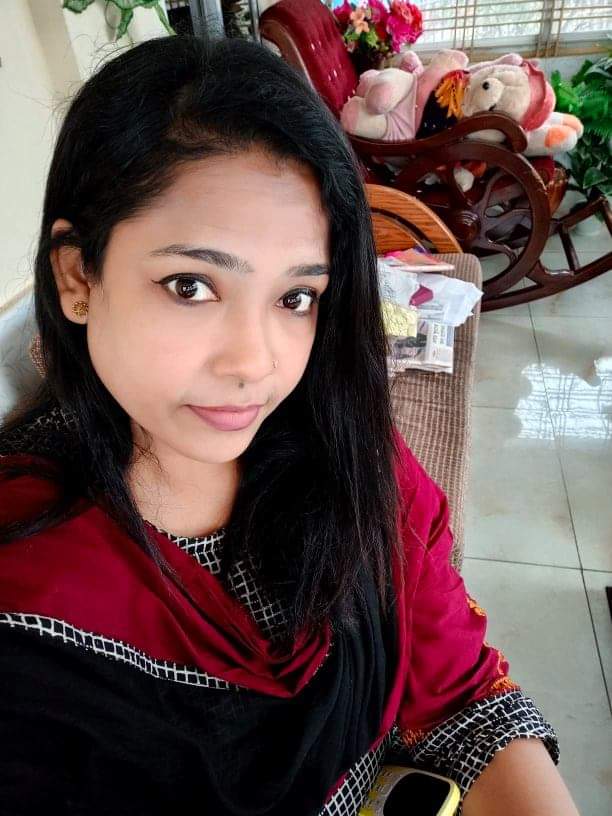 ফারহানা রহমান
সহকারী শিক্ষক
জগদল স পা বি
বীরগঞ্জ,দিনাজপুর।
পাঠপরিচিতি
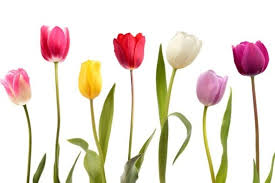 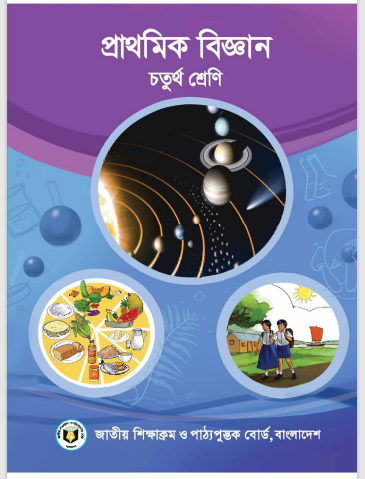 শ্রেণি: চতুর্থ
বিষয় : প্রাথমিক বিজ্ঞান
 অধ্যায় :১১
 পৃষ্ঠা-৮০
অধ্যায়ের নাম : জীবনের নিরাপত্তা 
এবং প্রাথমিক চিকিৎসা
সময় : ৪০ মিনিট
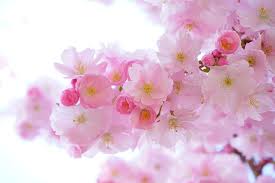 শিখনফল
১৫.১.১পানিতে ডোবা প্রতিরোধের উপায় গুলো বর্ণনা
করতে পারবে
১৫.১.৩কোন কারণে সাপ যেন না কাটে সে বিষয়ে কি কি
 সাবধানতা অবলম্বন করতে হবে তা ব্যাখ্যা
করতে পারবে।
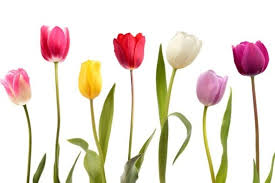 আজকে আমরা পড়ব
আজকের পাঠ-০২
কীভাবে দুর্ঘটনা প্রতিরোধ করা যায়?
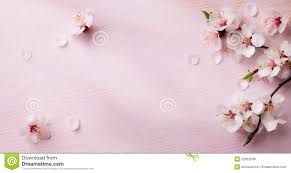 বলতে পারবে?

পানিতে ডোবা ও সাপে কাটা কীভাবে প্রতিরোধ করা যায় ?
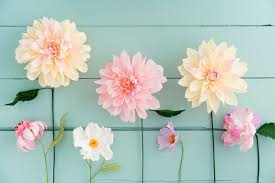 কিসের ছবি দেখছ?
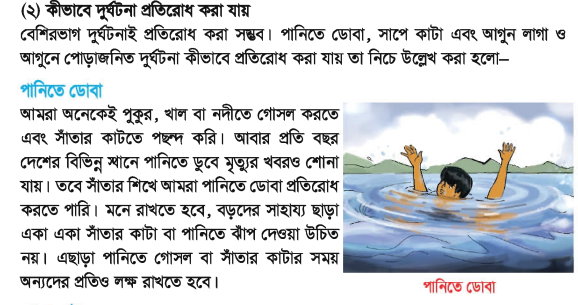 পানিতে ডোবা
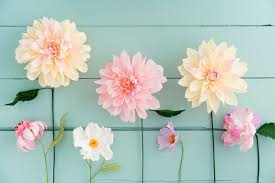 এসো জেনে নিই
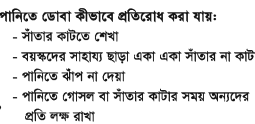 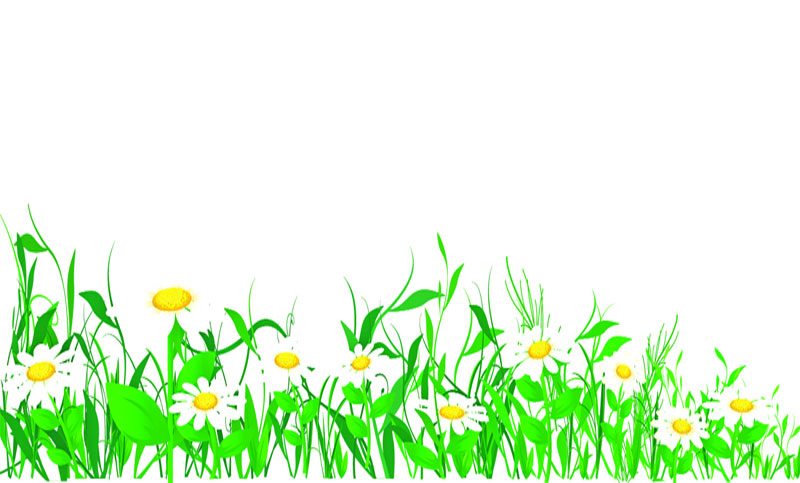 এসো কিছু ছবি দেখি
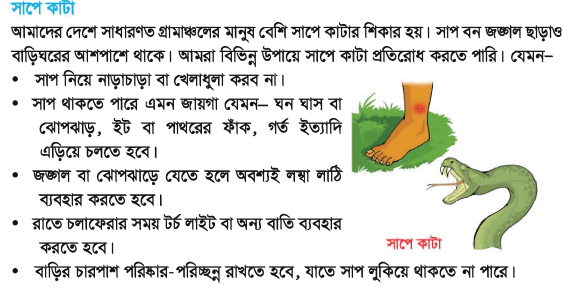 সাপে কাটা
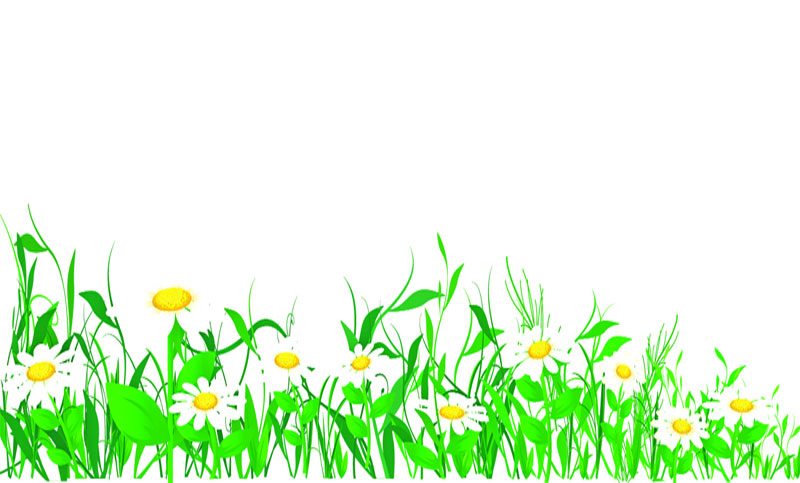 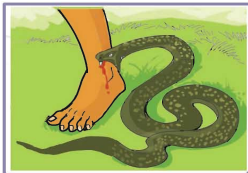 সাপে কাটা
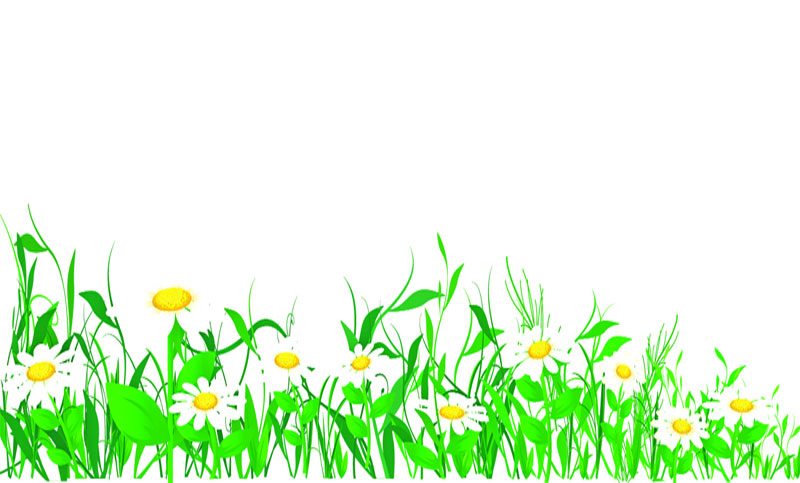 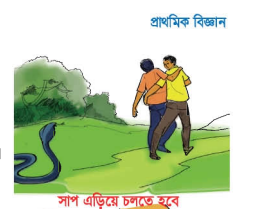 সাপ এড়িয়ে চলতে হবে
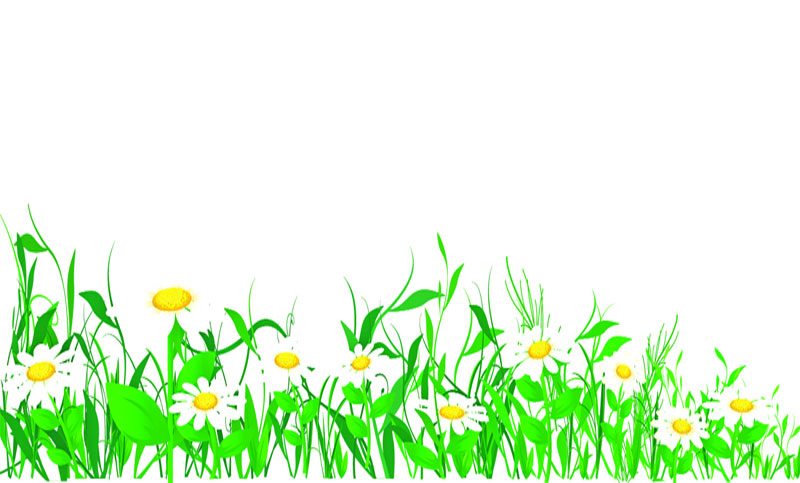 এসো জেনে নিই
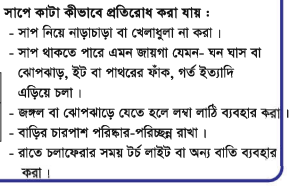 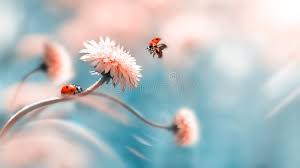 জোড়ায় কাজ
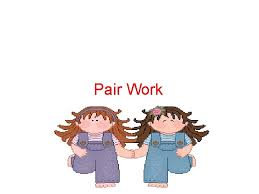 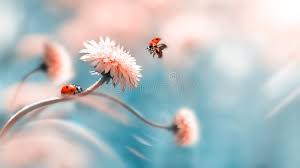 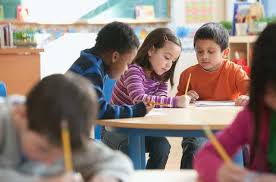 দলীয় কাজ
গোলাপ ও জবা দল: ছকের ১ নং পানিতে ডোবা
জুই ও বেলি দল :ছকের ২ নং সাপে কাটা
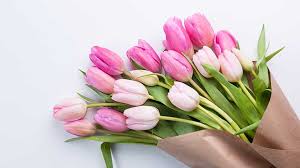 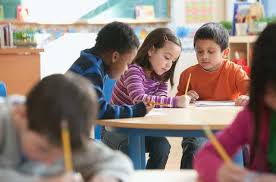 দলীয় কাজ মিলিয়ে নাও
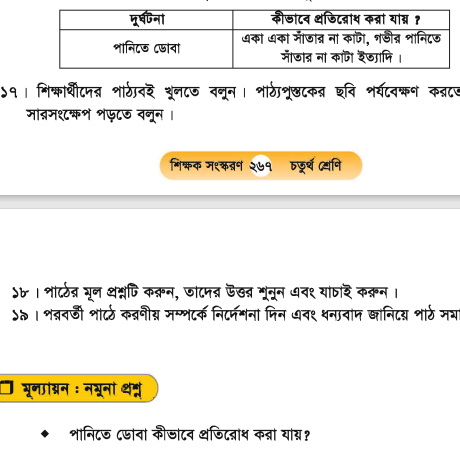 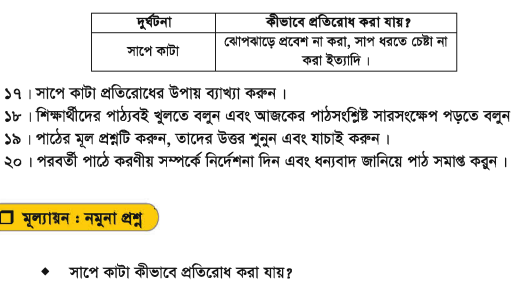 বইয়ের সাথে সংযোগ
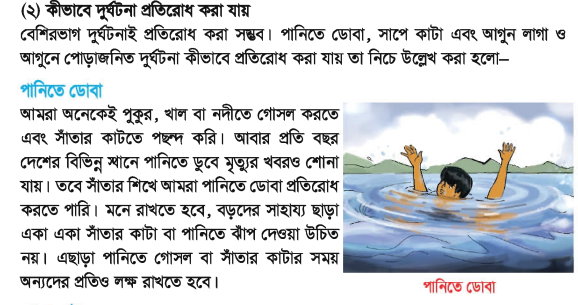 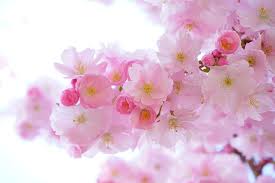 এসো বইয়ের সাথে মিলাই
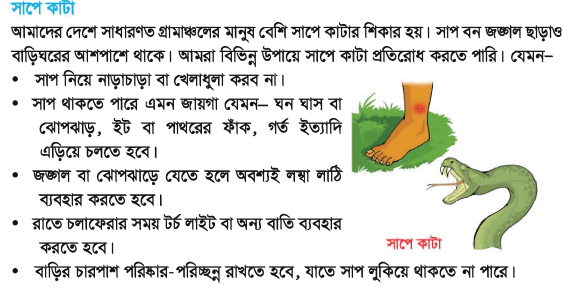 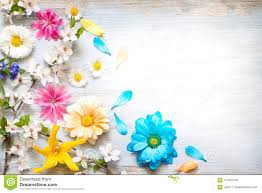 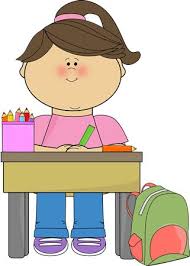 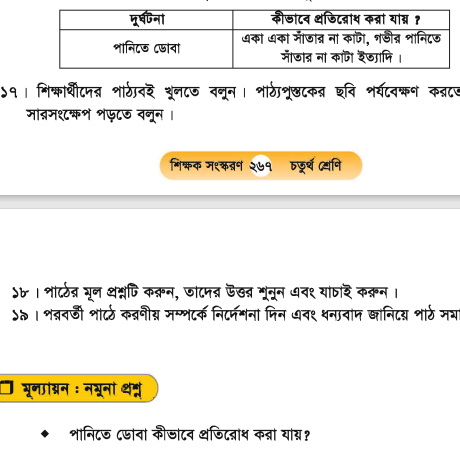 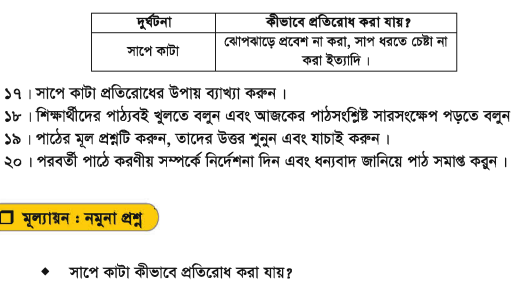 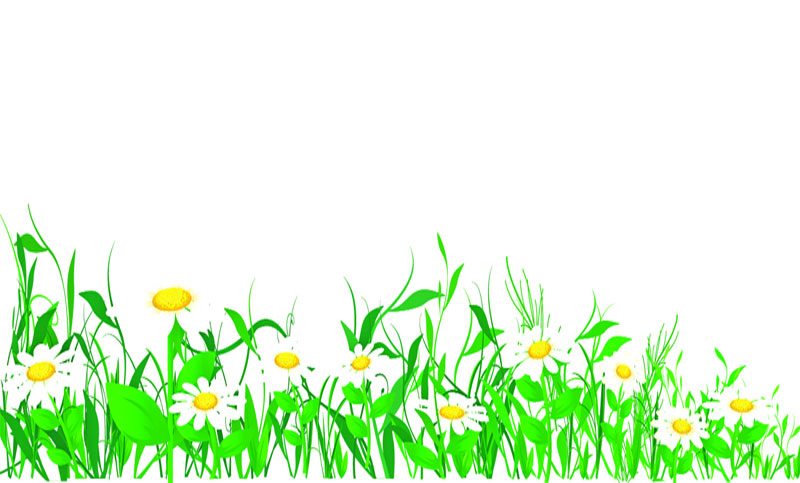 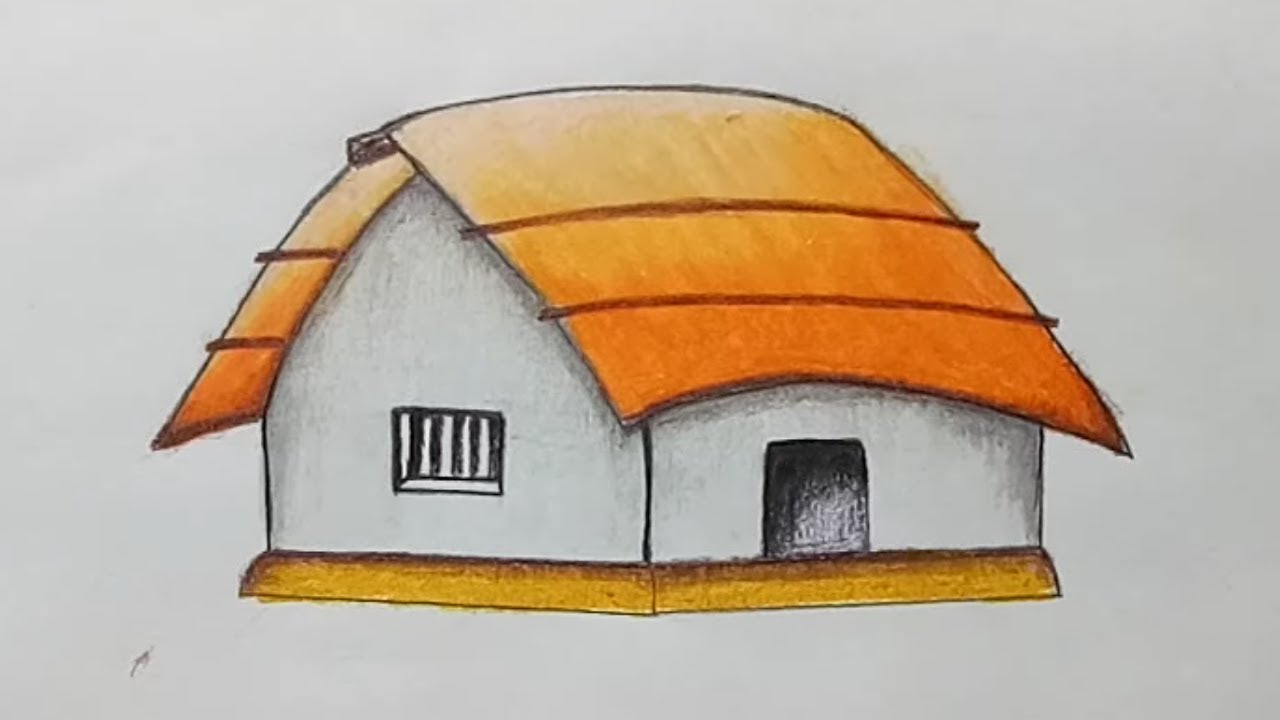 বাড়ির কাজ
সাপে কাটা কীভাবে প্রতিরোধ করা যায় ?
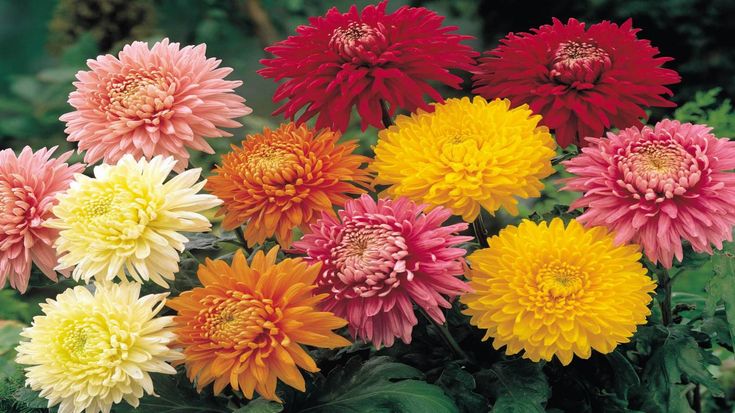 সাথে থাকার জন্য ধন্যবাদ
আবার দেখা হবে